20x_Exciter
20x_Zeiss
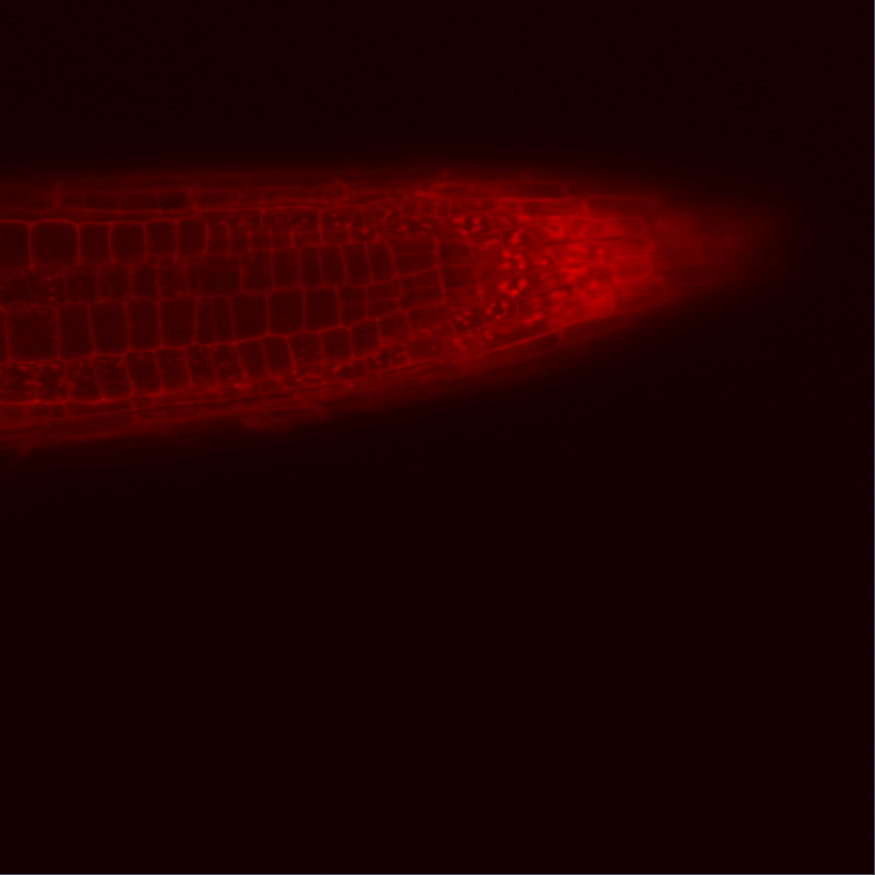 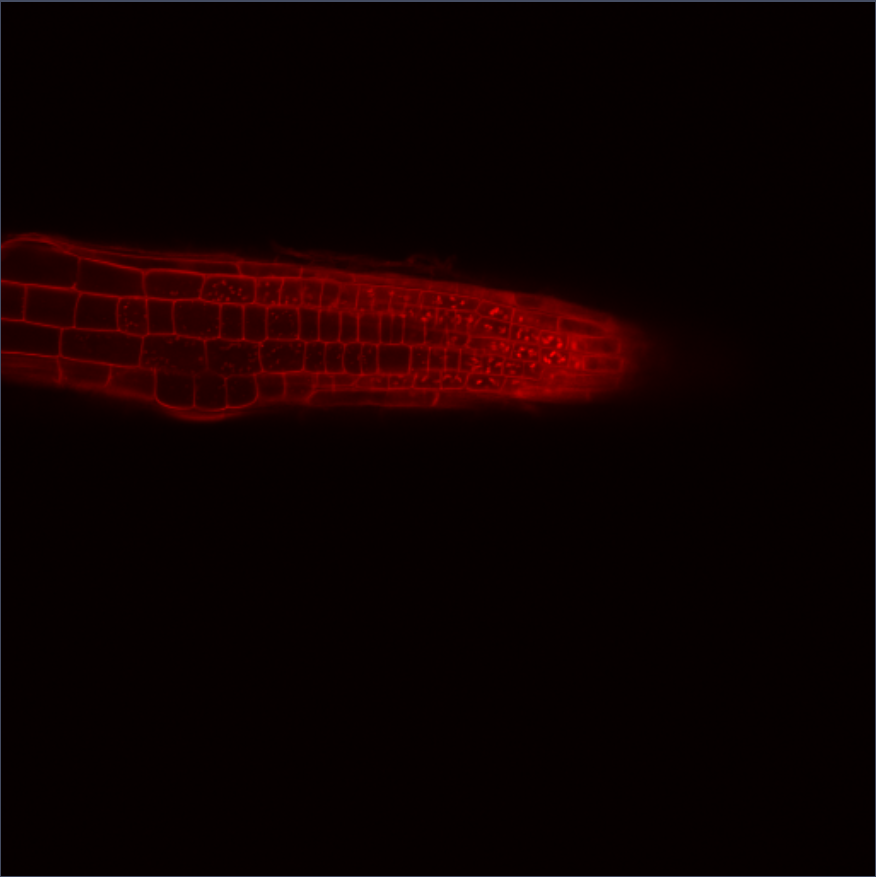 40x_Exciter
40x_Zeiss 710
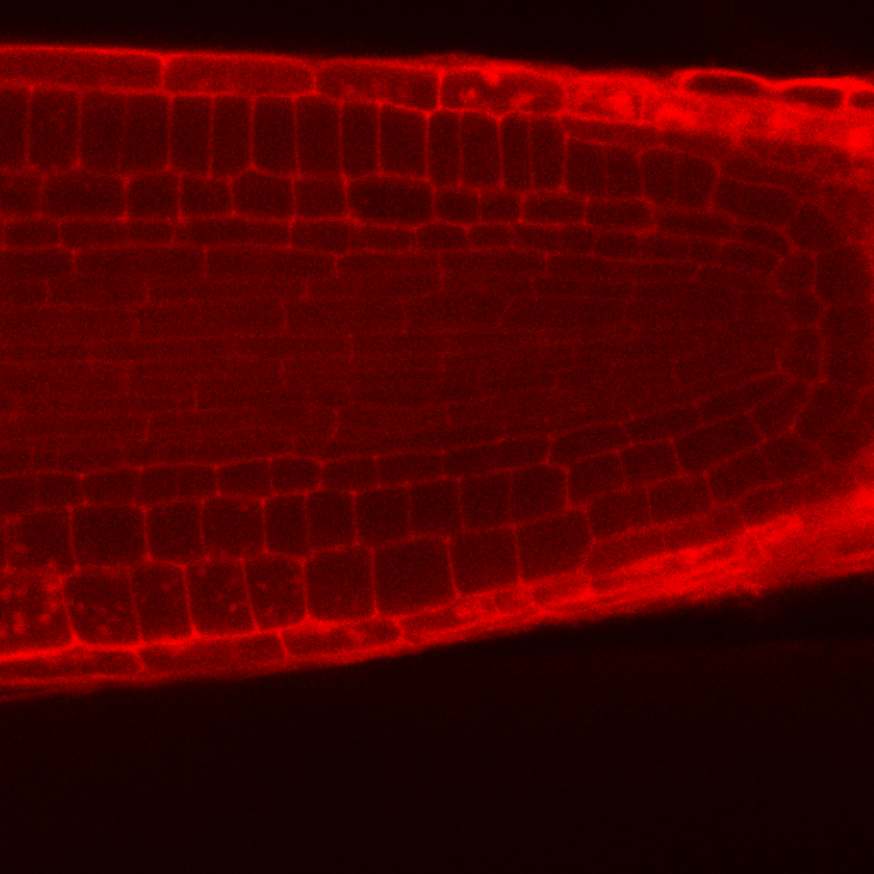 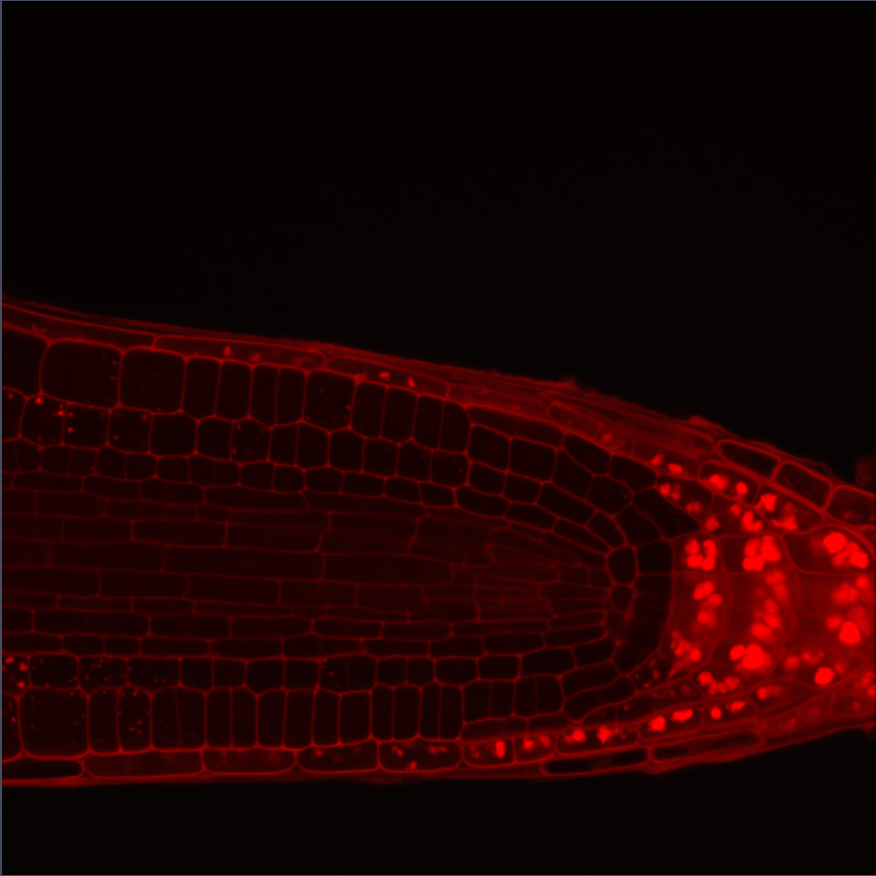